priors
David KauchakCS159 Spring 2019
Admin
Assignment 7 due Friday at 5pm

Project proposals presentations at the beginning of class on Wednesday
Maximum likelihood estimation
Intuitive

Sets the probabilities so as to maximize the probability of the training data

Problems?
Overfitting!
Amount of data
particularly problematic for rare events
Is our training data representative
Basic steps for probabilistic modeling
Probabilistic models
Which model do we use, i.e. how do we calculate p(feature, label)?

How do train the model, i.e. how to we we estimate the probabilities for the model?

How do we deal with overfitting?
Step 1: pick a model


Step 2: figure out how to estimate the probabilities for the model


Step 3 (optional): deal with overfitting
Priors
Coin1 data: 3 Heads and 1 Tail
Coin2 data: 30 Heads and 10 tails
Coin3 data: 2 Tails
Coin4 data:  497 Heads and 503 tails

If someone asked you what the probability of heads was for each of these coins, what would you say?
Training revisited
From a probability standpoint, MLE training is selecting the Θ that maximizes:
i.e.
We pick the most likely model parameters given the data
Estimating revisited
We can incorporate a prior belief in what the probabilities might be!

To do this, we need to break down our probability
(Hint: Bayes rule)
Estimating revisited
What are each of these probabilities?
Priors
likelihood of the data under the model
probability of different parameters,
call the prior
probability of seeing the data (regardless of model)
Priors
Does p(data) matter for the argmax?
[Speaker Notes: no, it doesn’t very as theta changes.  It’s a constant]
Priors
likelihood of the data under the model
probability of different parameters,
call the prior
What does MLE assume for a prior on the model parameters?
Priors
likelihood of the data under the model
probability of different parameters,
call the prior
Assumes a uniform prior, i.e. all Θ are equally likely!
Relies solely on the likelihood
A better approach
We can use any distribution we’d like
This allows us to impart addition bias into the model
Another view on the prior
Remember, the max is the same if we take the log:
We can use any distribution we’d like
This allows us to impart addition bias into the model
What about smoothing?
training data
Sometimes this is also called smoothing because it is seen as smoothing or interpolating between the MLE and some other distribution
for each label, pretend like we’ve seen each feature/word occur inλadditional examples
Prior for NB
Uniform prior
Dirichlet prior
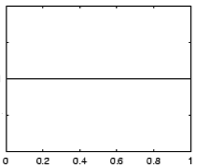 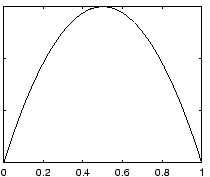 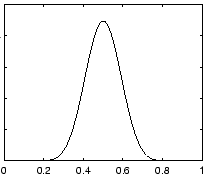 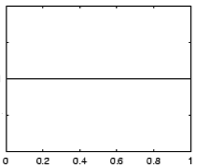 λ= 0
increasing
[Speaker Notes: - as lambda gets larger we bias more and more towards]